Example of Tropical Briefing
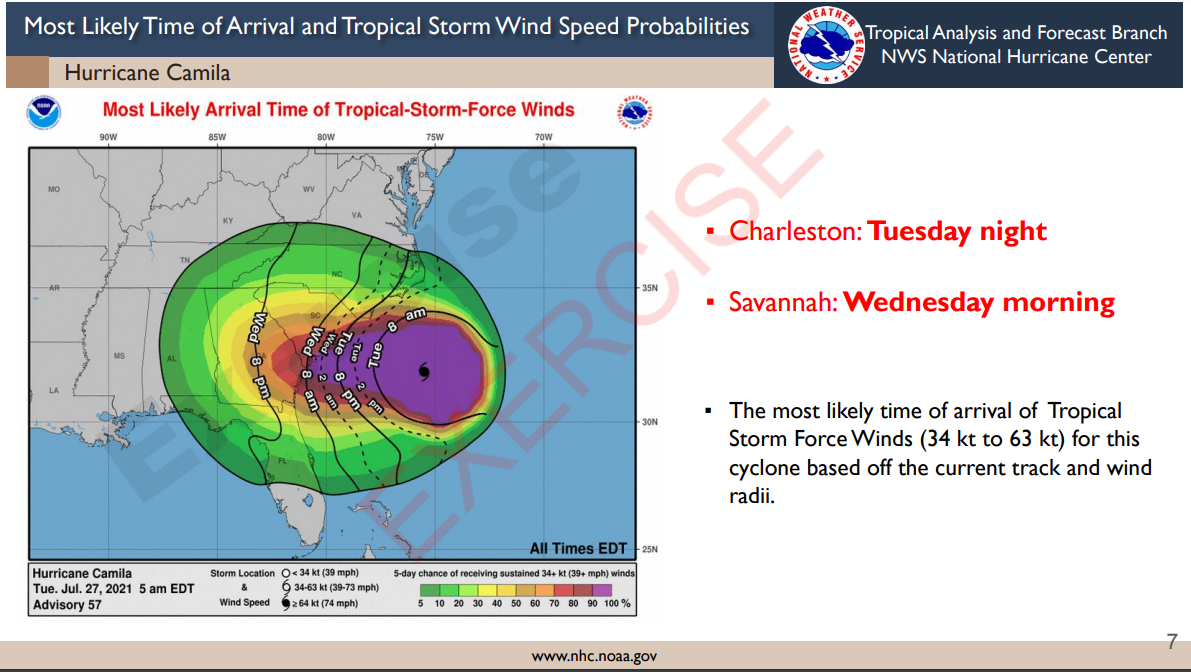 Example of Tropical Briefing
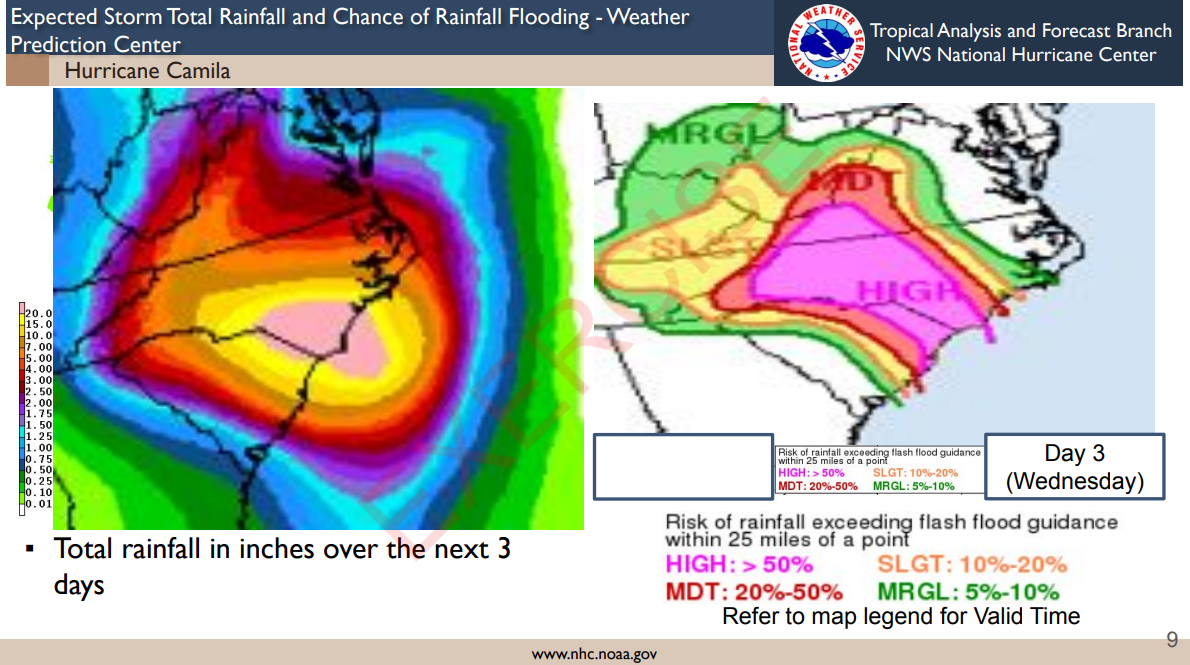 Example of Tropical Briefing
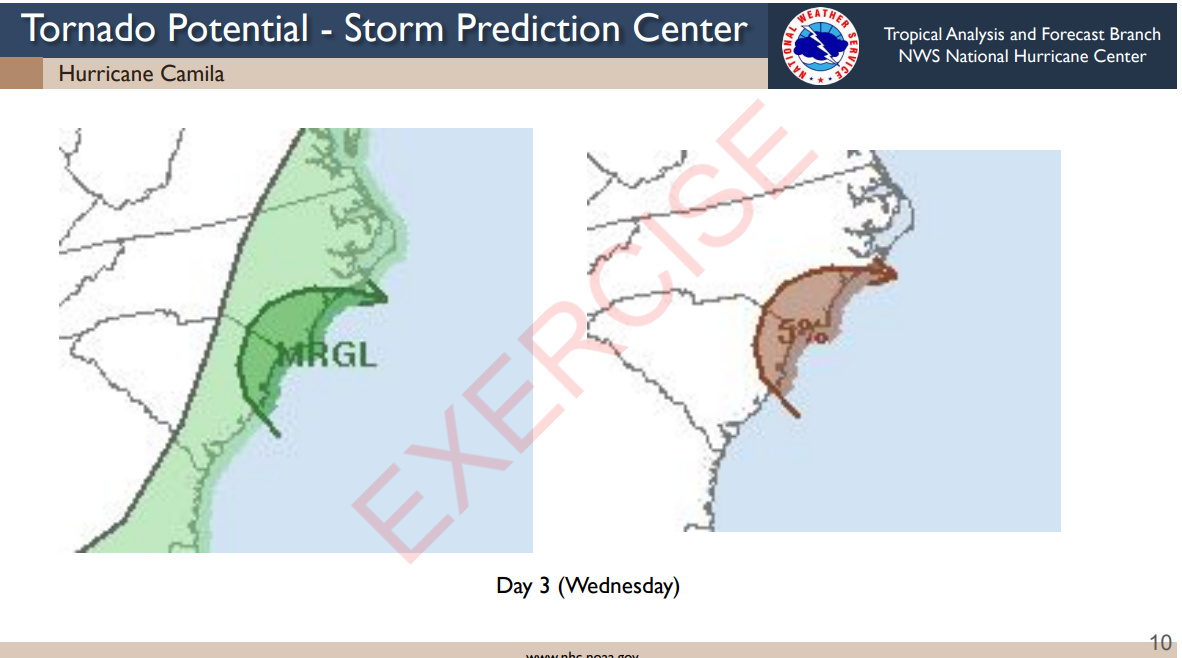 Example of Tropical Briefing
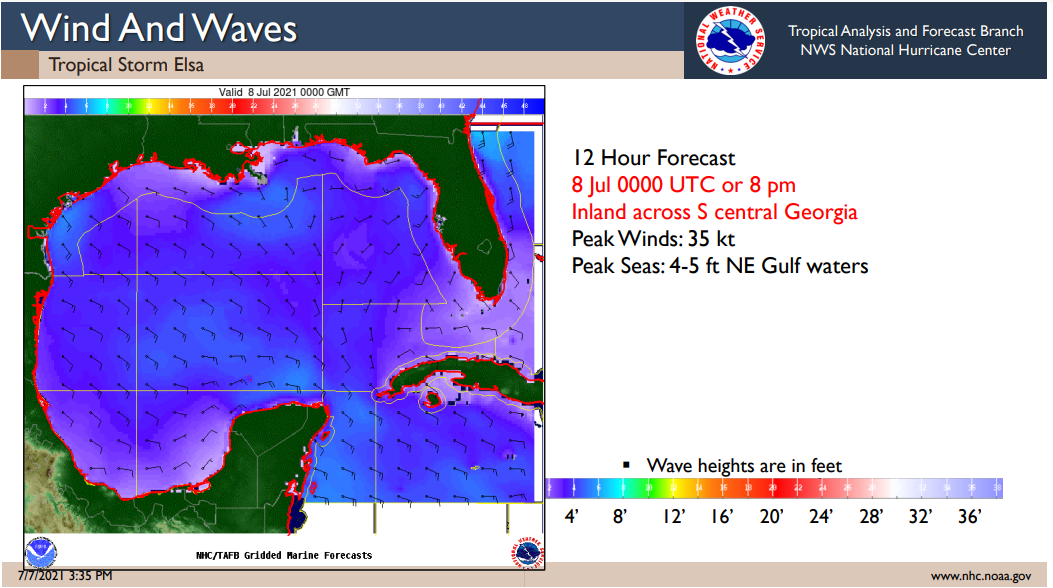 Example of Tropical Briefing
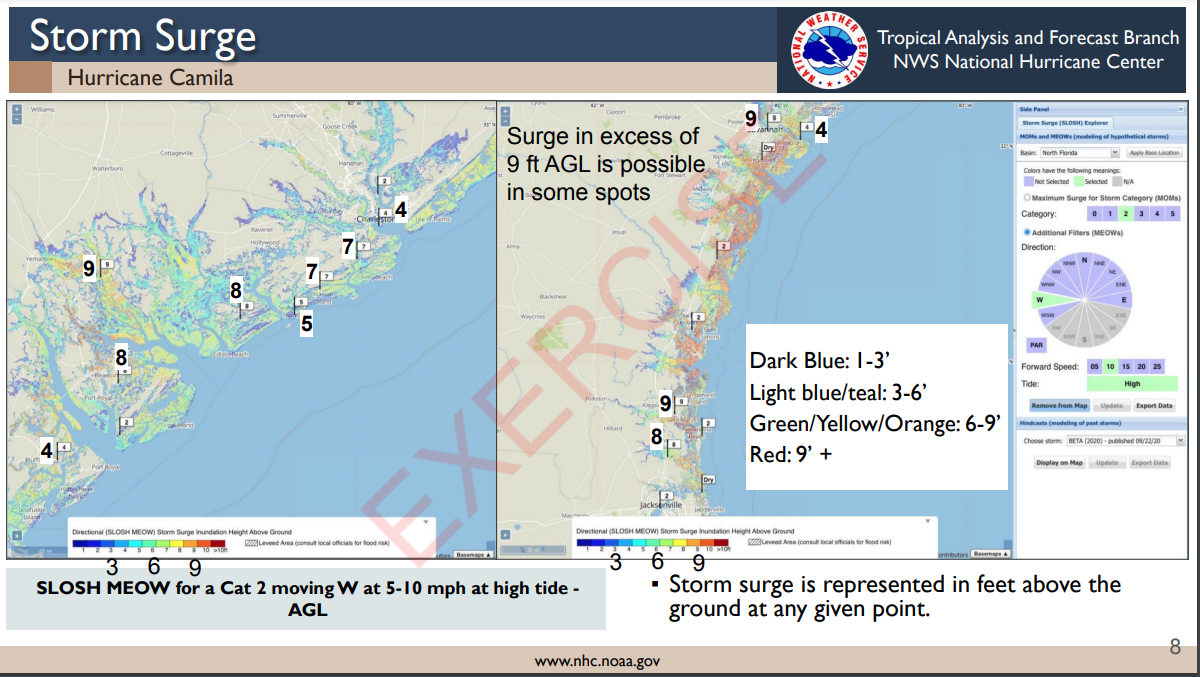 Example of Tropical Briefing
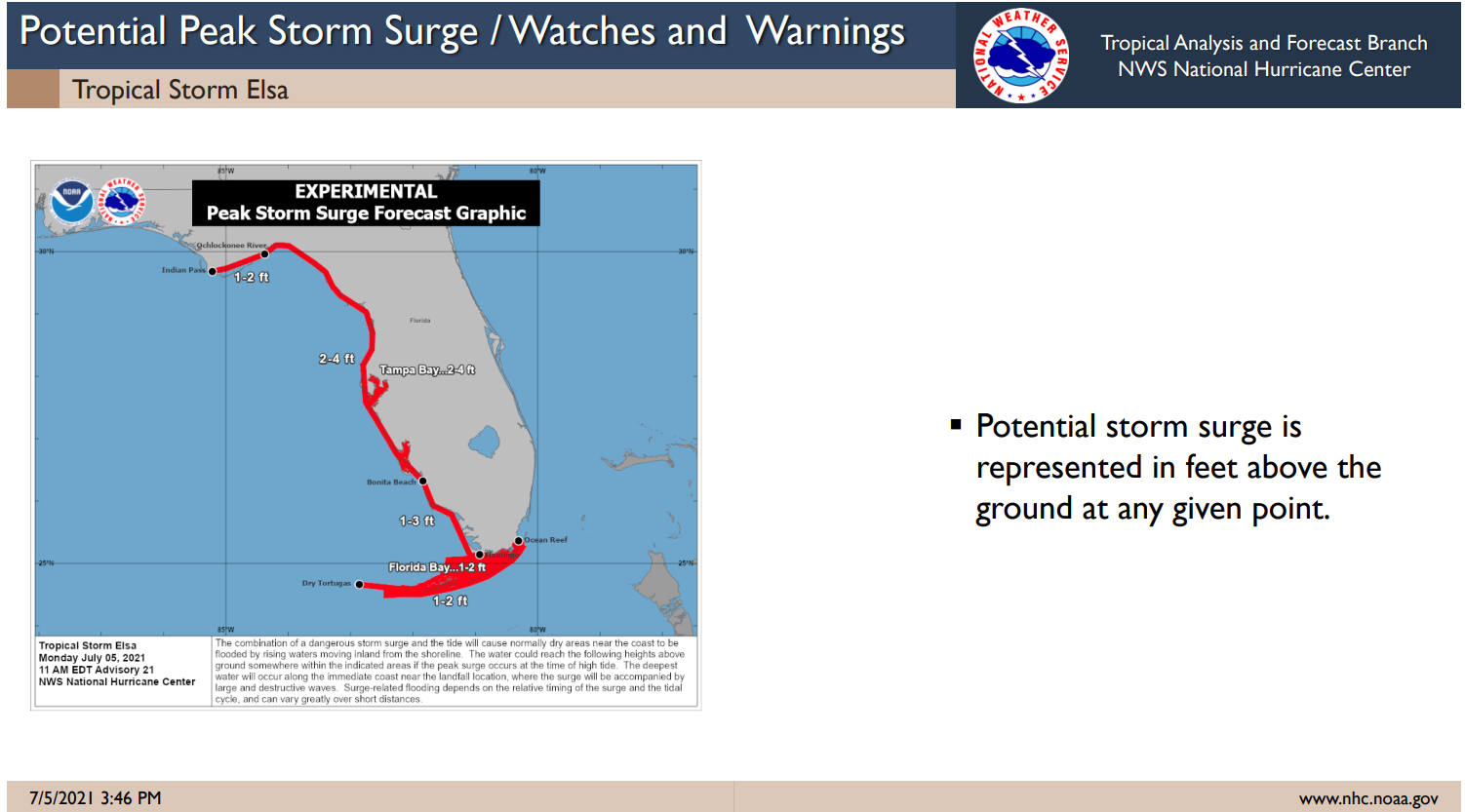 Example of Tropical Briefing
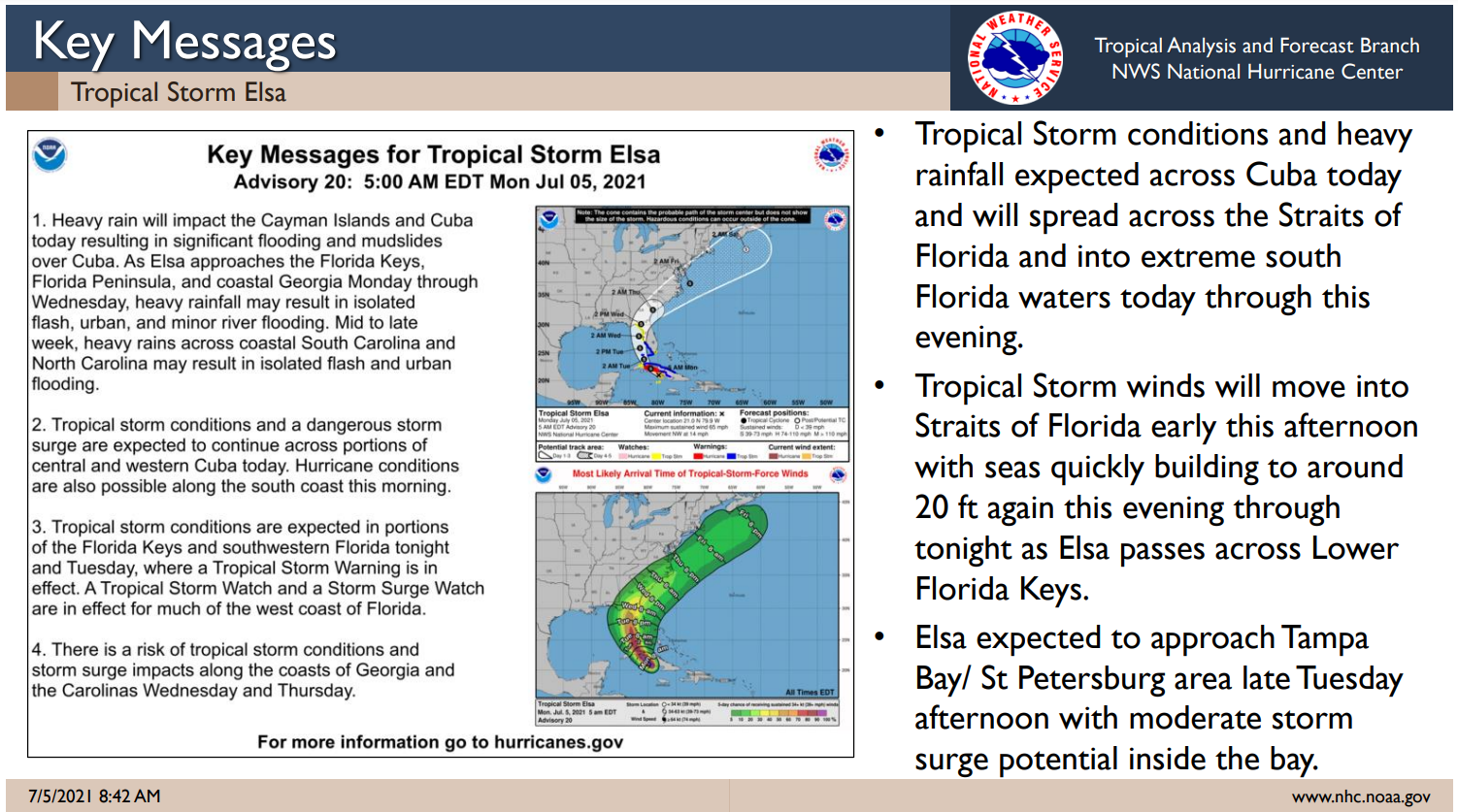 USCG Weather Support Webpage
https://www.nhc.noaa.gov/uscg/
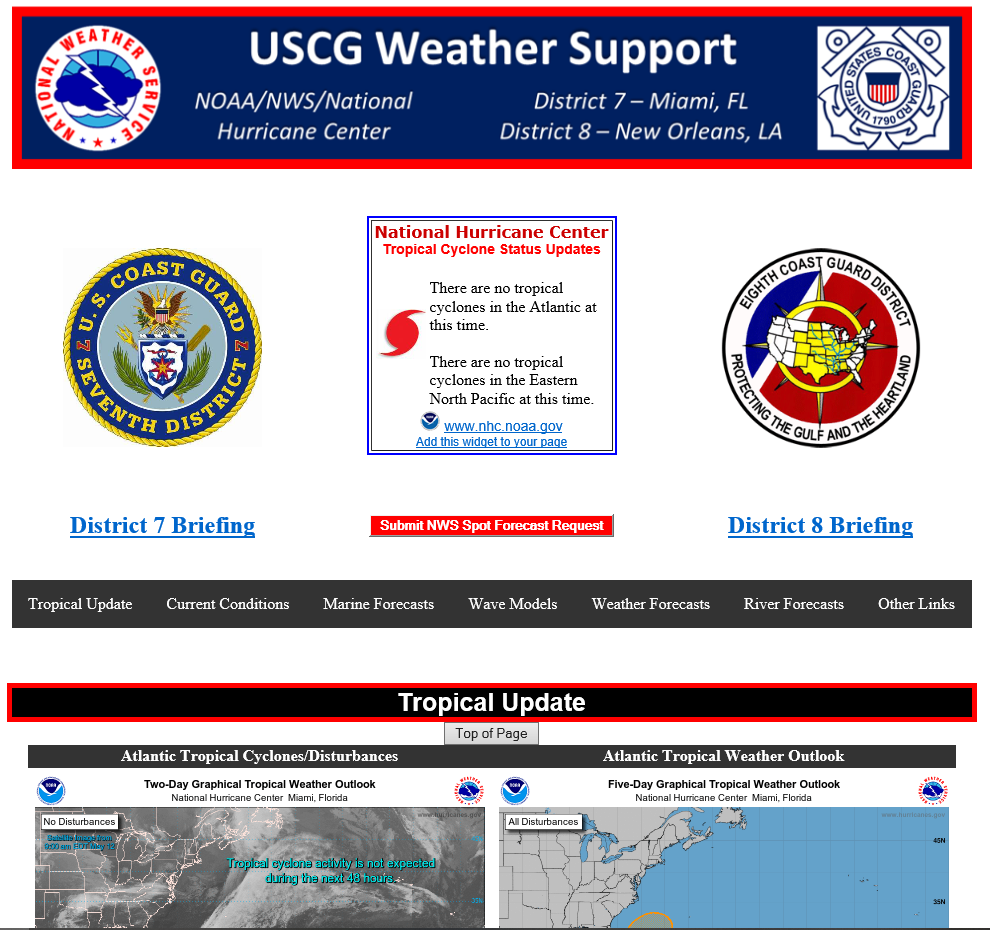 NHC Tropical Cyclone Status Updates
Latest Hurricane Briefings Available to Download
Submit NWS Spot Forecast Request
USCG Weather Support Webpage
https://www.nhc.noaa.gov/uscg/
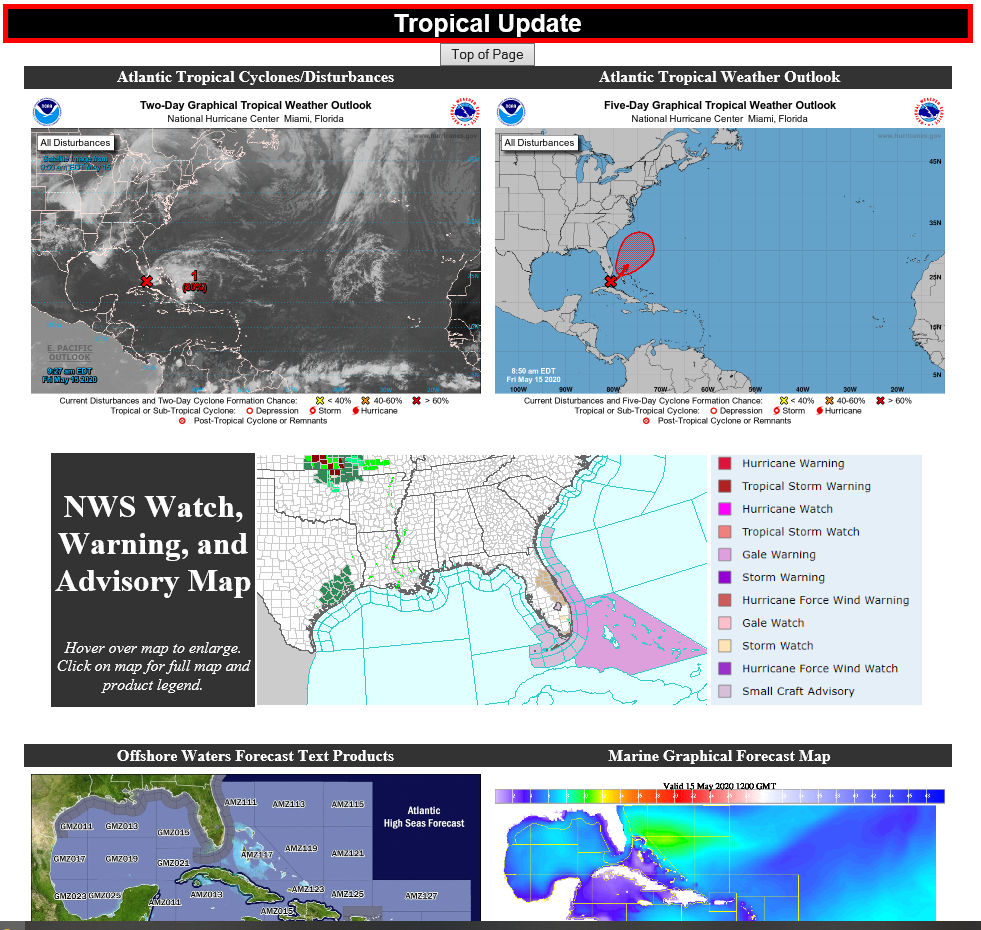 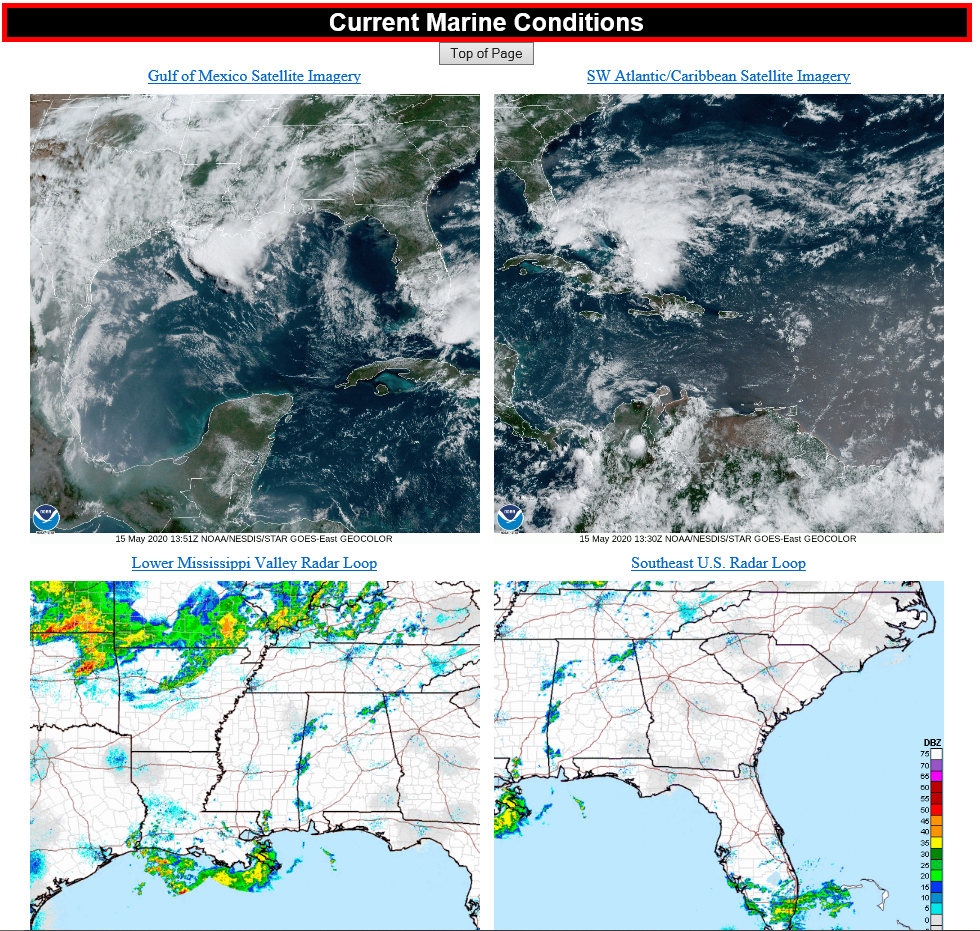 USCG Weather Support Webpage
https://www.nhc.noaa.gov/uscg/
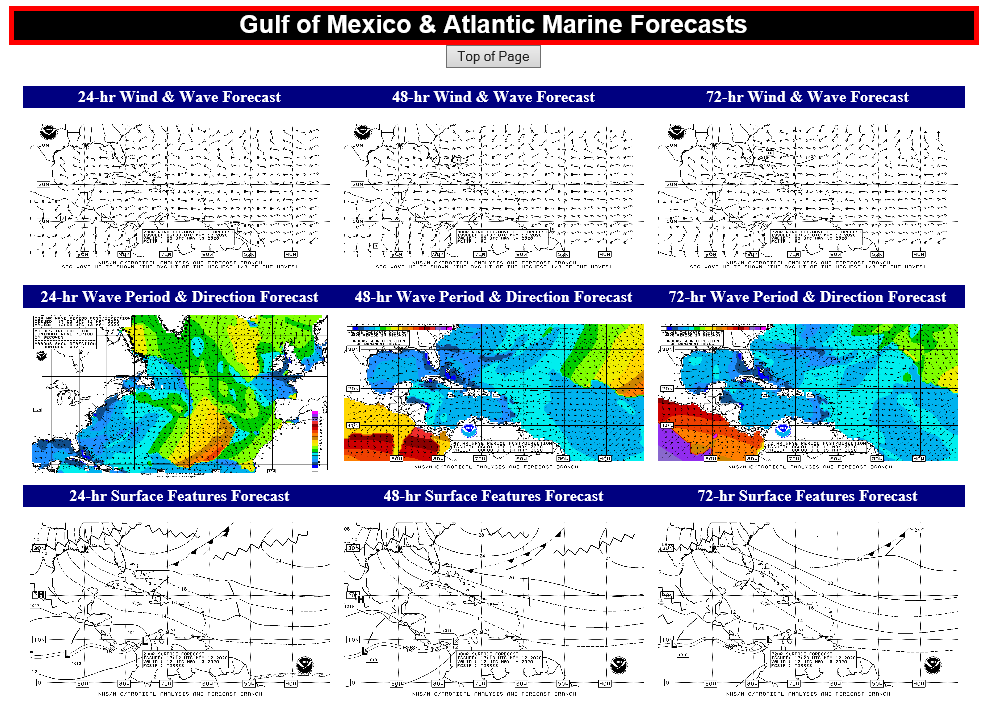 Thank you for your continued partnership!
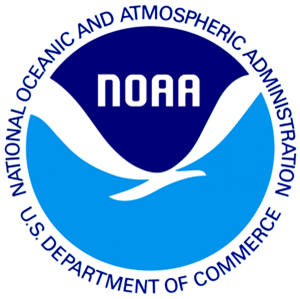 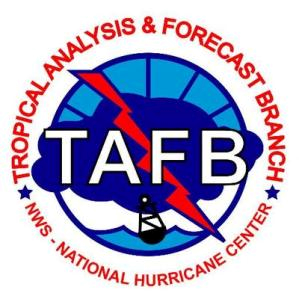 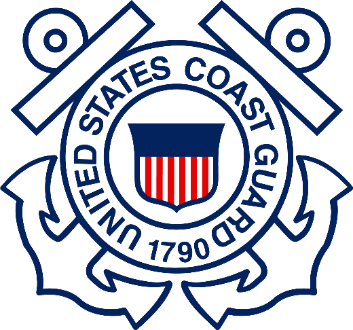